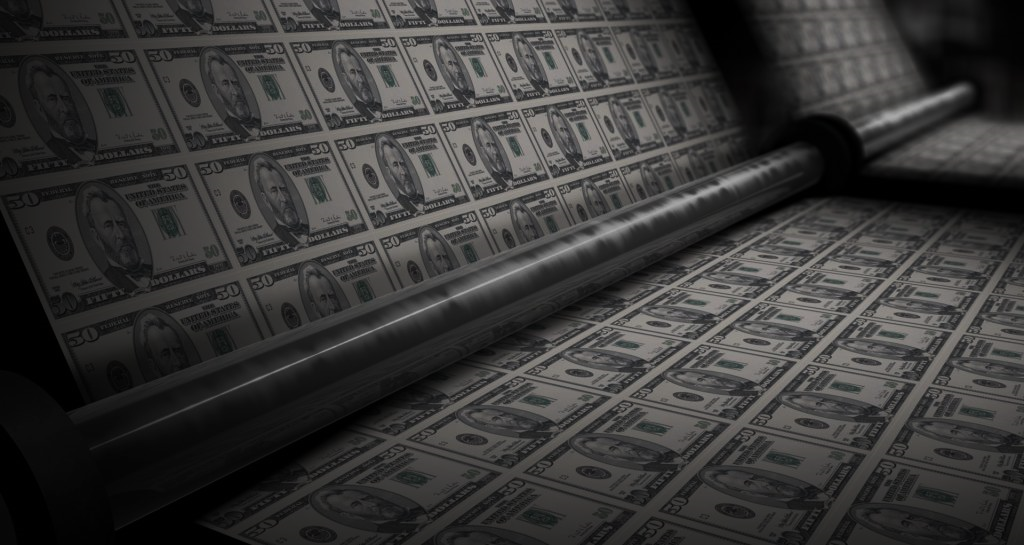 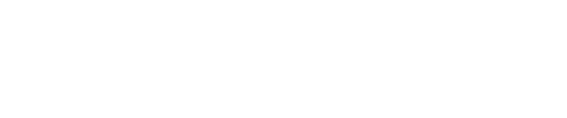 Hvor blir det av nedturen?
(Når kommer rentene ned igjen?)
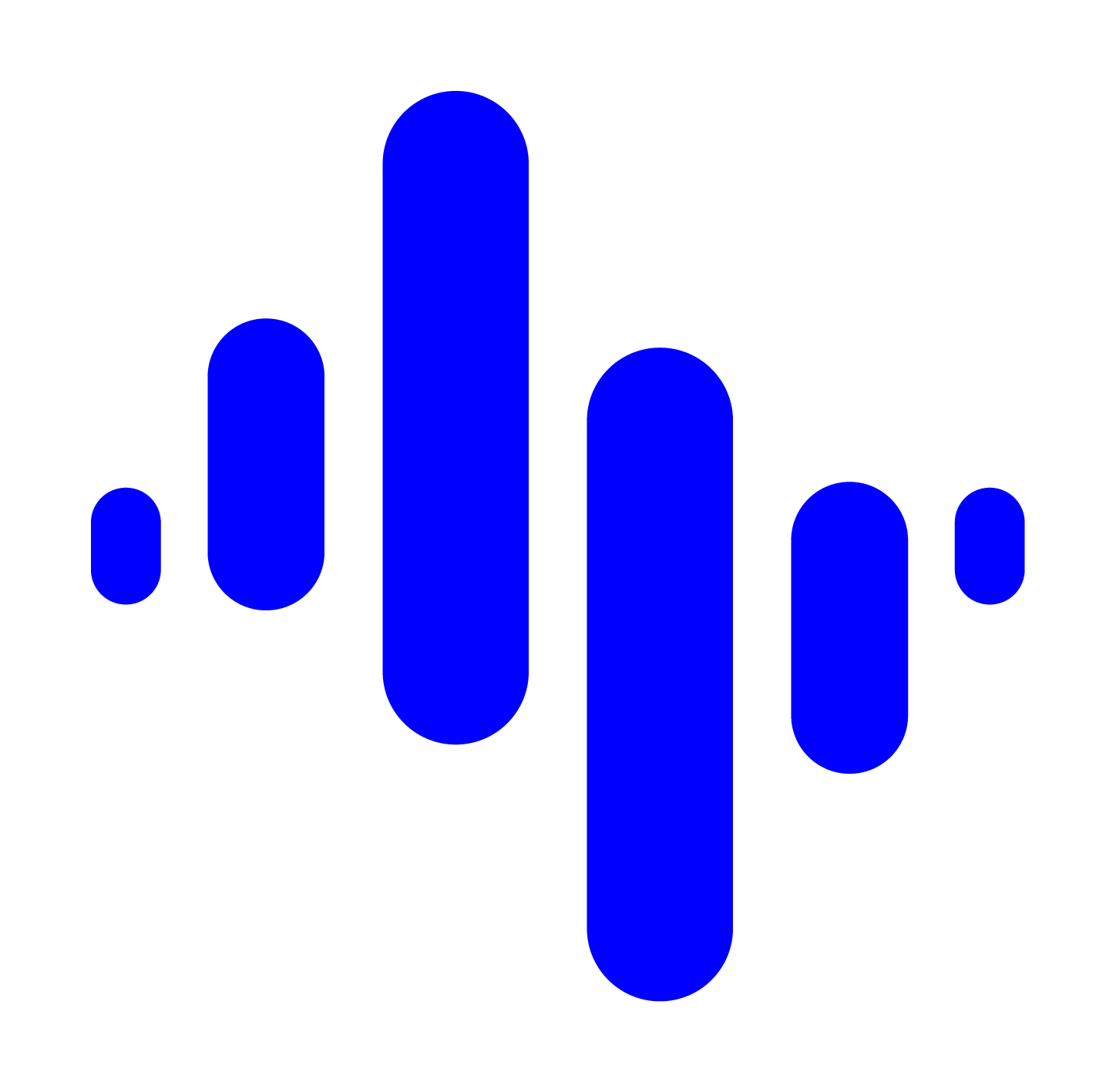 Kjetil Olsen
Sjeføkonom
Akershus Eiendom:
Mind the gap
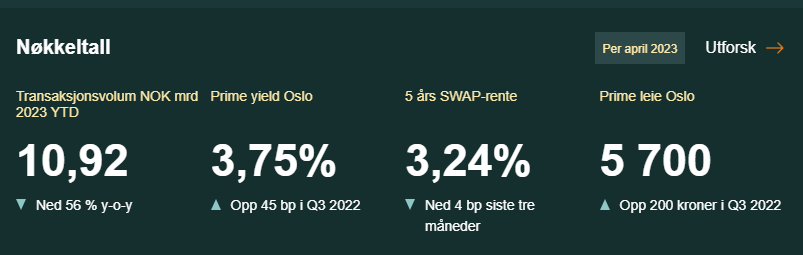 2
Nibor blir rundt 4%, 10-åring nå på 3,35%
3
Norges Bank har tråkket hardt på bremsen, med god grunn
4
Det er lettere å sette opp prisene når etterspørselen er høy og når alle andre gjør det samme
5
Lønnsoppgjøret gjør jobben tung for Norges Bank, LO sa nei til en ramme på 5,2%
Norges Bank anslag (mars 2023)
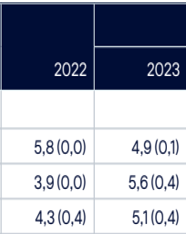 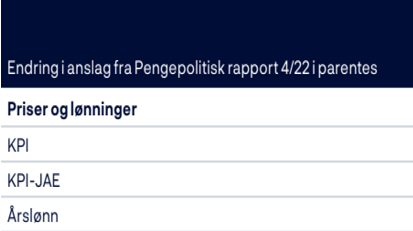 2021
3,5
1,7
3,5
6
NOK er på ingen måte vinneren i konkurransen om høyest rente
«Dersom aktørene i valutamarkedene ikke har tillit til at pengepolitikken strammes til når inflasjonen øker, kan kronekursen svekke seg. En svakere krone gir økt importert prisvekst. I tillegg vil en svakere krone kunne gi økt lønnsvekst fordi industriens lønnsevne bedres. Pris- og lønnsveksten kan bli selvforsterkende.» 
Ida Wolden Bache, årstalen
7
Inflasjonen kommer ikke ned uten at det gjør litt vondt
8
Konsumet har holdt seg overraskende bra oppe
9
Vi får mindre å rutte med, men pust med magen
Eksempel- familie, januar 2020:

Brutto- inntekt: 
1 000 000


Boliglån:
5 000 000
10
Vi får dårligere råd, men ikke dårlig råd (Kantar for Tv2)
11
Sparingen falt mye i Q4 (mange biler), men fortsatt mye buffer igjen
12
Ledige jobber og oljeinvesteringer virker som en buffer mot nedturen
13
Hva jeg “har råd til” eller hvor mye får jeg låne?
14
Nibor blir rundt 4%, ingen kutt med 5% inflasjon
15
For første gang på 40 år har vi nå høy prisvekst verden over
16
Slutt på billige varer, arbeidskraft og energi?
The Great Moderation 1980/902020
Økt globalisering
‘Just in time’
Sterk vekst i arbeidsstyrken
“Bruning” av økonomiene og billig energi


Stort tilbud av varer/råvarer/arbeidskraft
Lavt lønns- og prispress
17
Er en era over?
18
Slutt på billige varer, arbeidskraft og energi?
The Great Moderation 1980/902020
The Great Volatility 2021
Økt globalisering
‘Just in time’
Sterk vekst i arbeidsstyrken
“Bruning” av økonomiene og billig energi


Stort tilbud av varer/råvarer/arbeidskraft
Lavt lønns- og prispress
Økt proteksjonisme
‘Just in case’
Aldrende befolkning
Det grønne skiftet og dyr energi


Knapphet på varer/råvarer/arbeidskraft
Høyt lønns- og prispress
19
Mind the gap
20
Takk!
Nordea Markets er det kommersielle navnet på Nordeas internasjonale kapitalmarkedsaktiviteter. 
Opplysningene her er bare for bruk av mottakere som materialet er rettet mot. Opplysningene er utarbeidet av og gjenspeiler Nordea Markets nåværende vurdering og kan bli endret uten forutgående varsel. Synspunktene gis utelukkende basert på den informasjon som er gjort tilgjengelig for Nordea Markets og med det formål å presentere tjenester som tilbys av Nordea Markets. Denne notis kan ikke erstatte mottakerens eget skjønn.
Nordea Markets er ikke og skal ikke ses på som rådgiver for så vidt angår juridiske, skattemessige, regnskapsmessige eller lovbestemte forhold i et rettsområde. Det må alltid innhentes relevante og profesjonelle råd før man tar en investerings- eller kredittbeslutning.
Dette dokumentet skal ikke gjengis, distribueres eller offentliggjøres uten skriftlig forhåndsgodkjennelse av Nordea Markets.